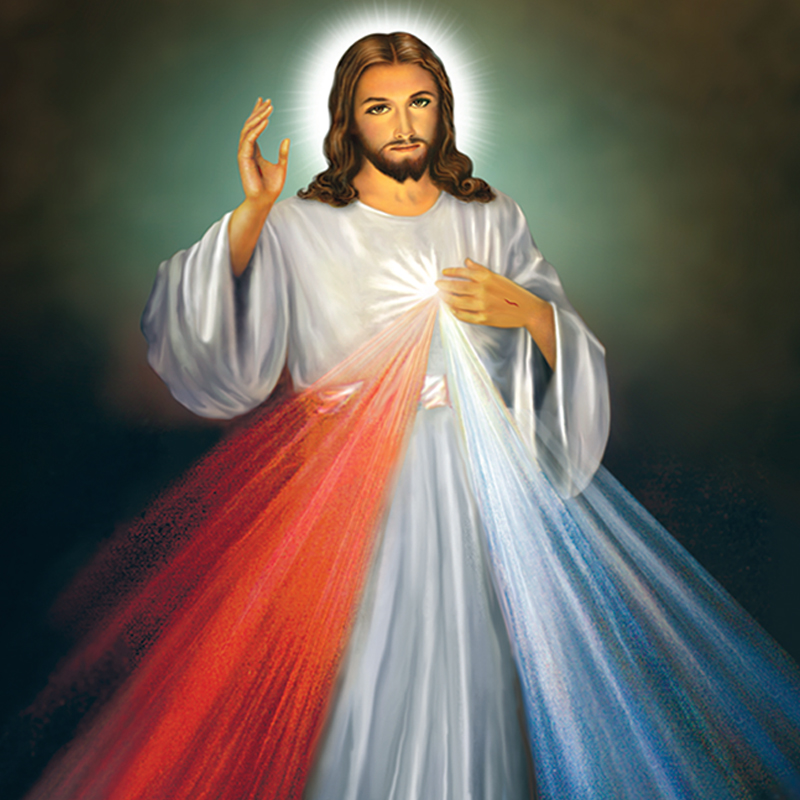 Coronilla a la Divina Misericordia
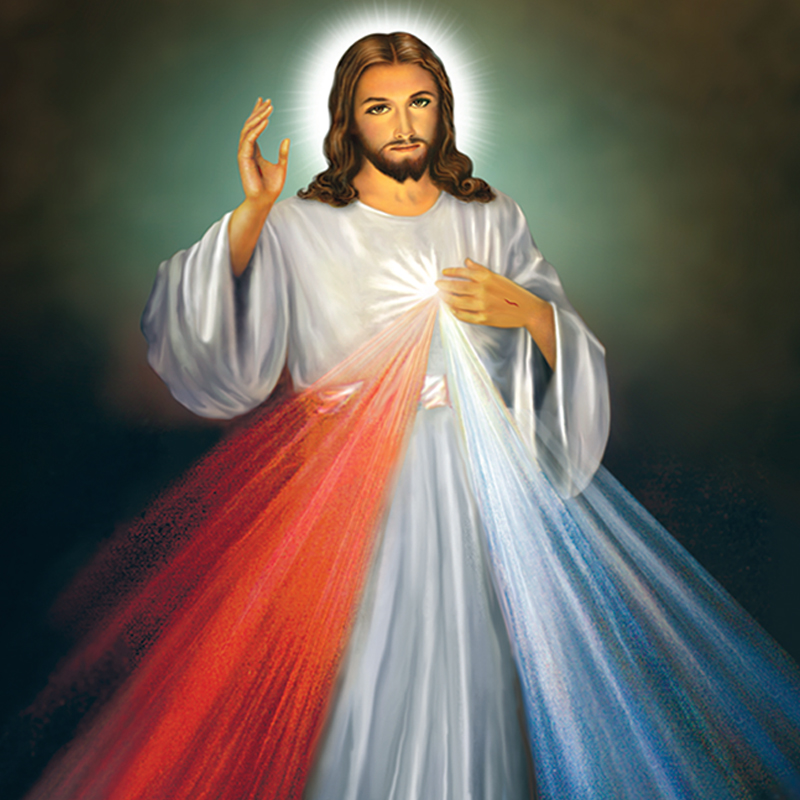 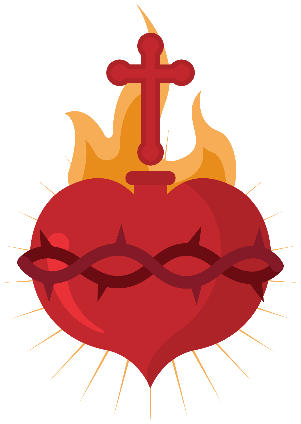 1.- Padrenuestro
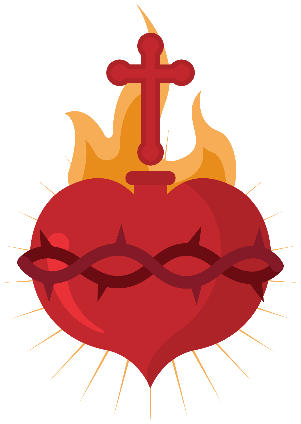 2.- Ave María
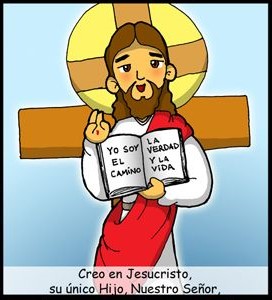 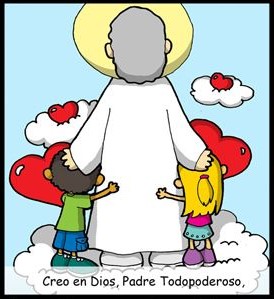 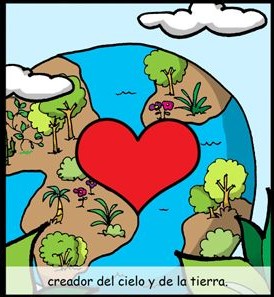 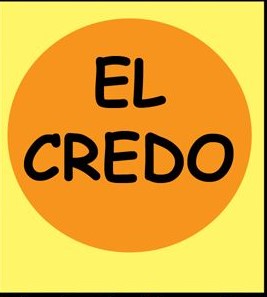 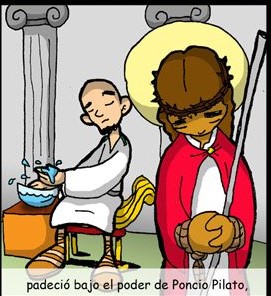 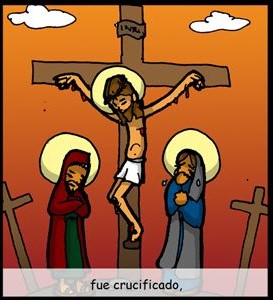 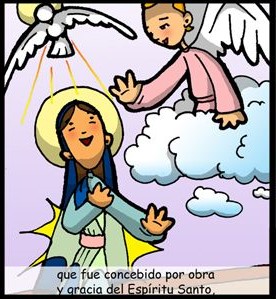 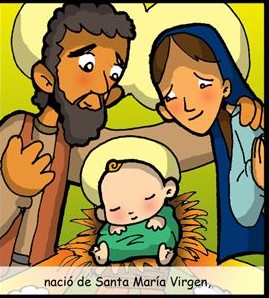 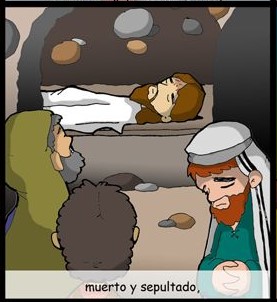 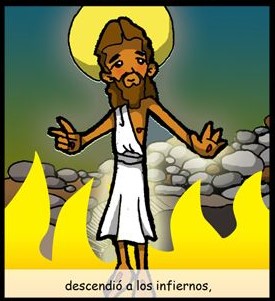 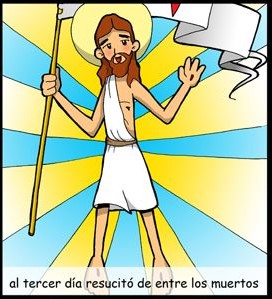 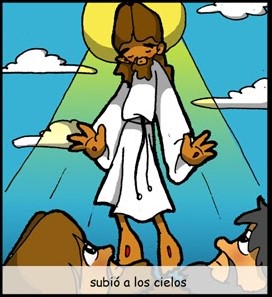 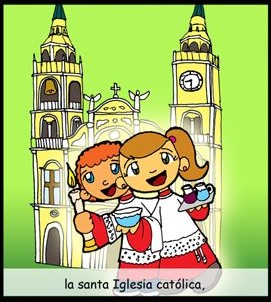 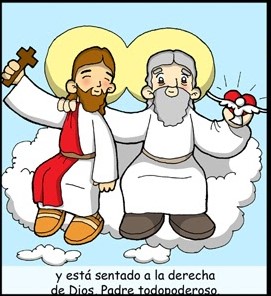 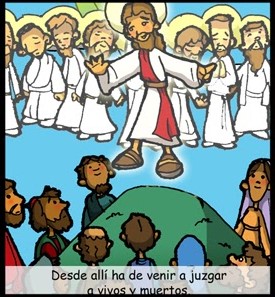 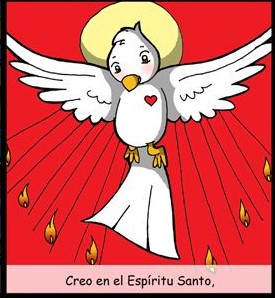 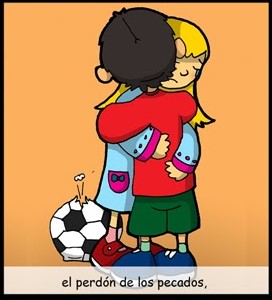 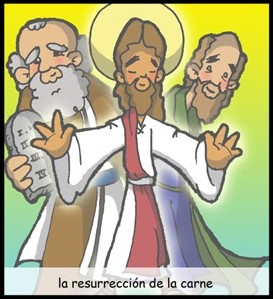 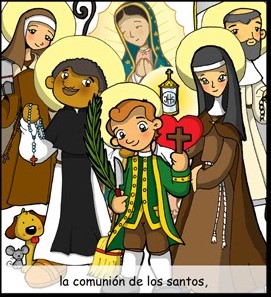 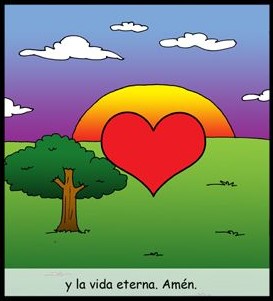 AMEN
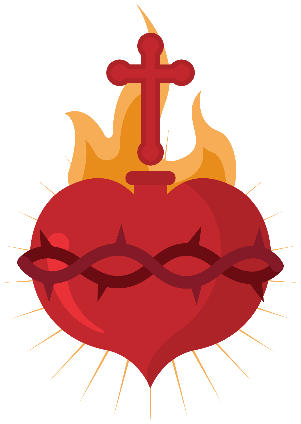 Padre eterno, yo te ofrezco el Cuerpo, la Sangre, el Alma y la Divinidad de tu Amadísimo Hijo, Nuestro Señor Jesucristo, 

R.- Para el perdón de nuestros pecados y los del mundo entero
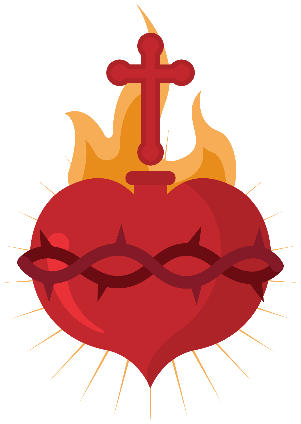 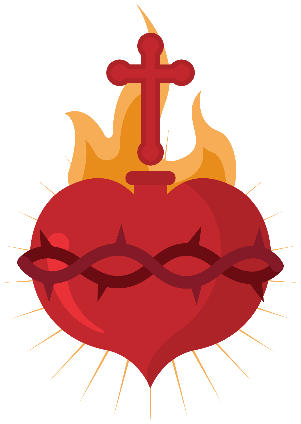 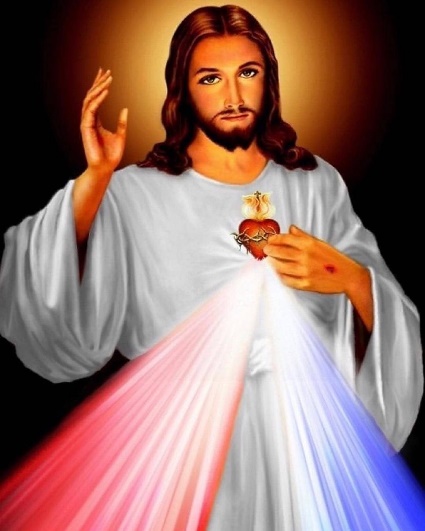 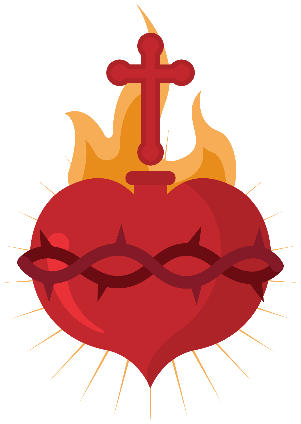 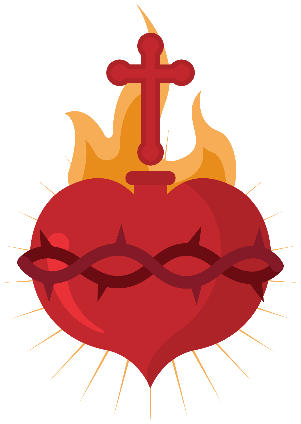 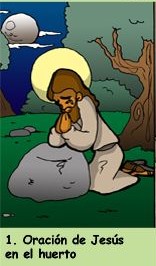 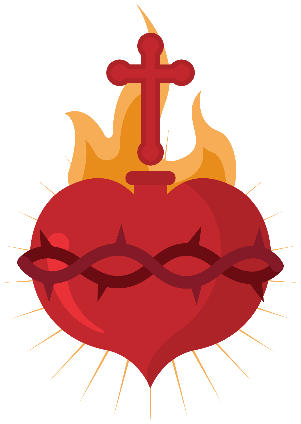 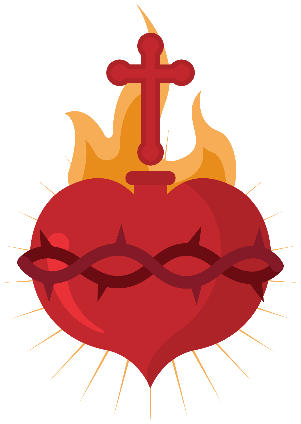 Por Su dolorosa Pasión
R. Ten misericordia de nosotros y del mundo entero
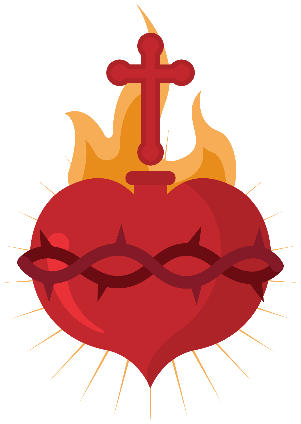 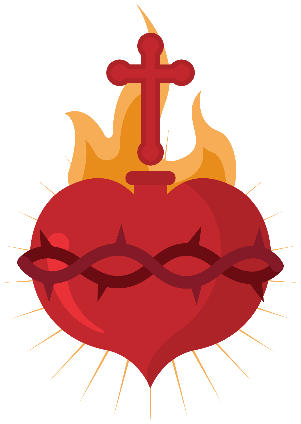 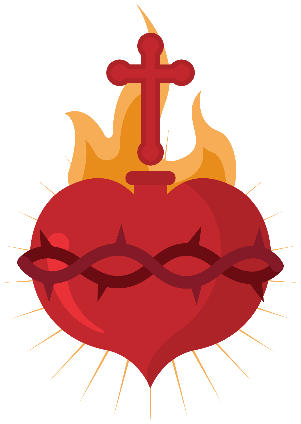 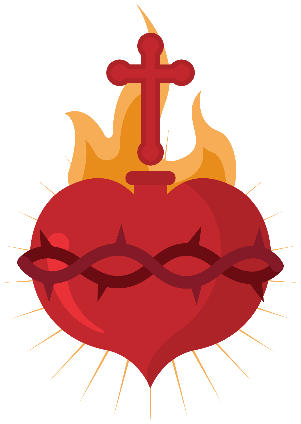 Padre eterno, yo te ofrezco el Cuerpo, la Sangre, el Alma y la Divinidad de tu Amadísimo Hijo, Nuestro Señor Jesucristo, 

R.- Para el perdón de nuestros pecados y los del mundo entero
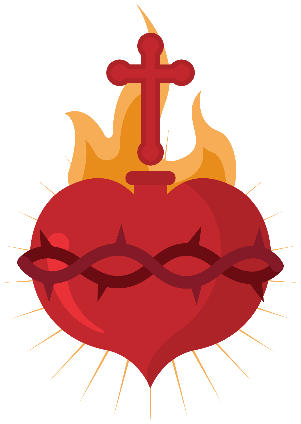 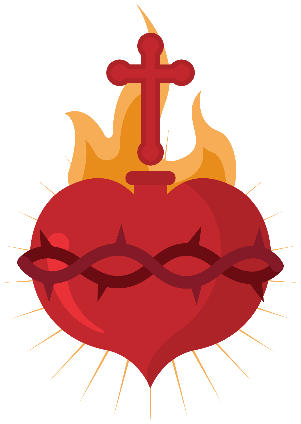 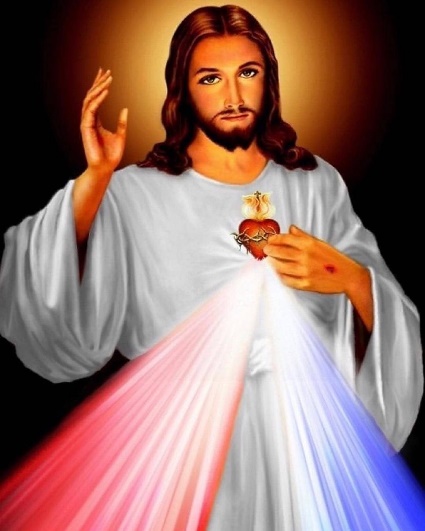 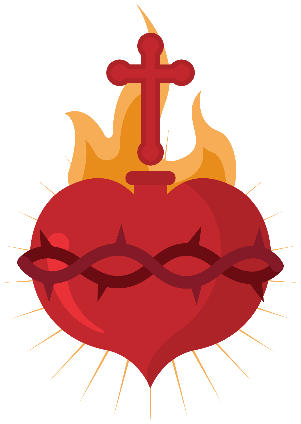 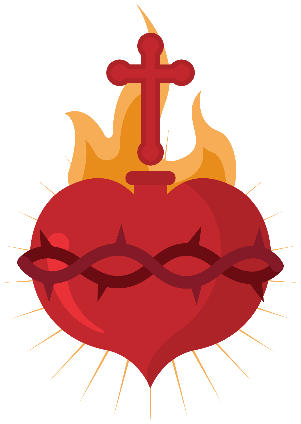 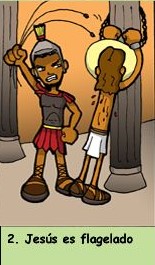 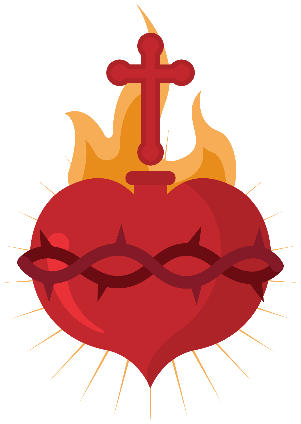 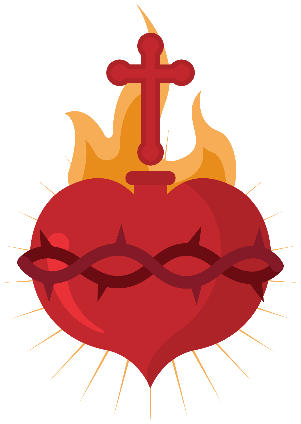 Por Su dolorosa Pasión
R. Ten misericordia de nosotros y del mundo entero
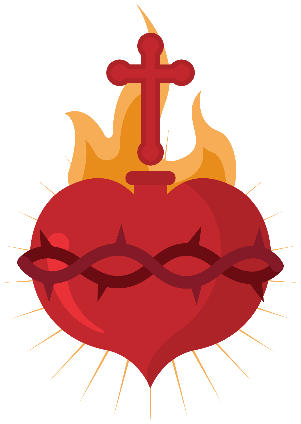 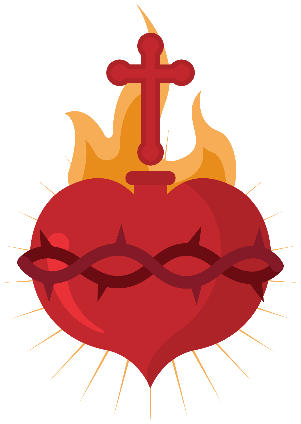 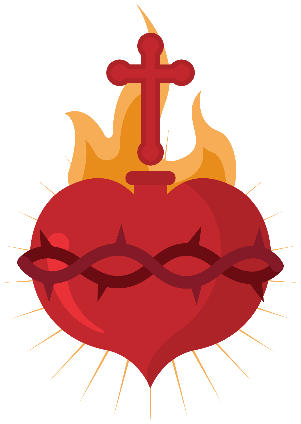 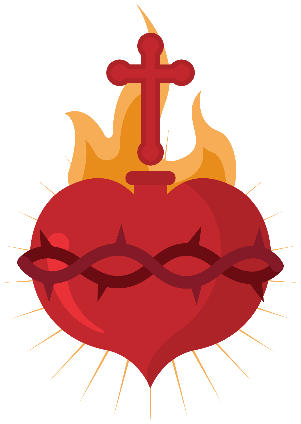 Padre eterno, yo te ofrezco el Cuerpo, la Sangre, el Alma y la Divinidad de tu Amadísimo Hijo, Nuestro Señor Jesucristo, 

R.- Para el perdón de nuestros pecados y los del mundo entero
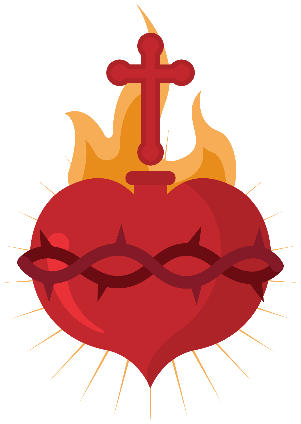 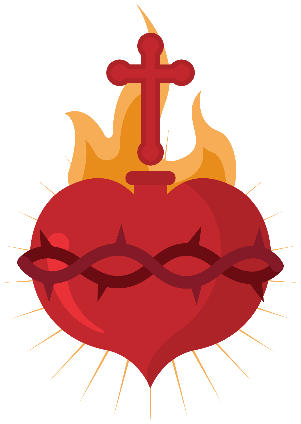 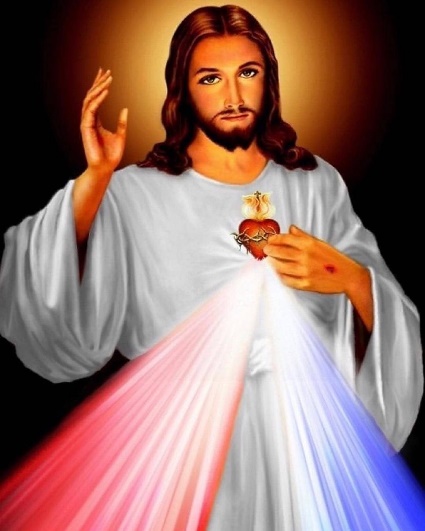 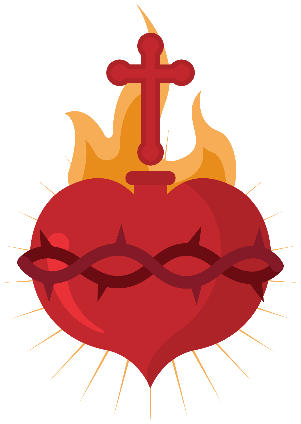 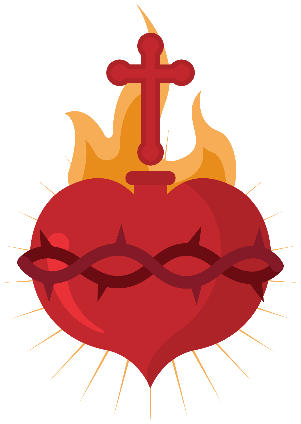 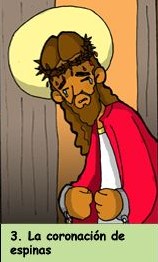 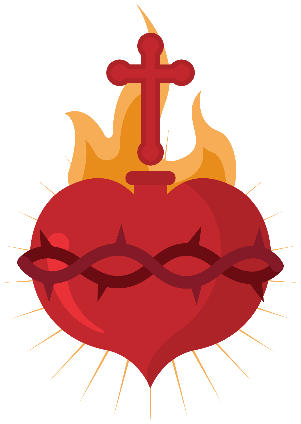 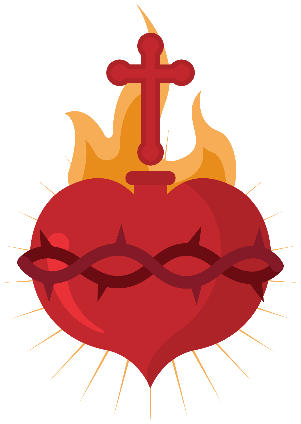 Por Su dolorosa Pasión
R. Ten misericordia de nosotros y del mundo entero
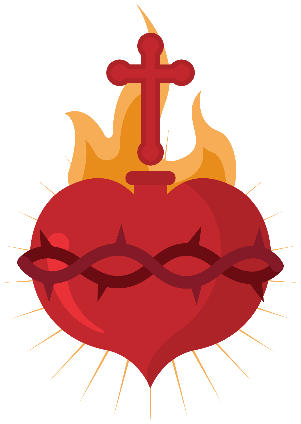 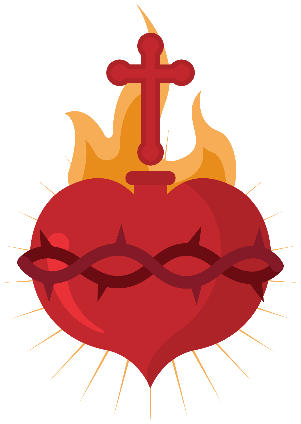 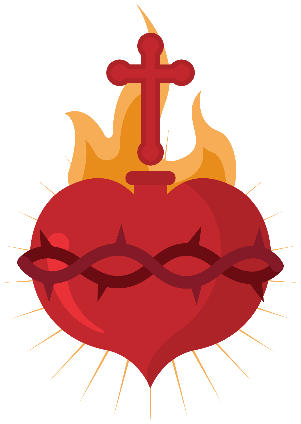 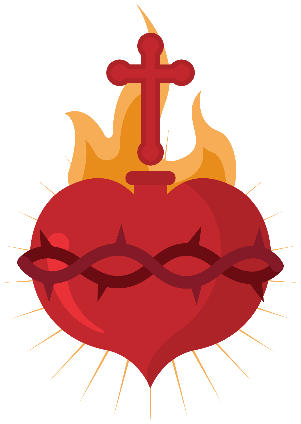 Padre eterno, yo te ofrezco el Cuerpo, la Sangre, el Alma y la Divinidad de tu Amadísimo Hijo, Nuestro Señor Jesucristo, 

R.- Para el perdón de nuestros pecados y los del mundo entero
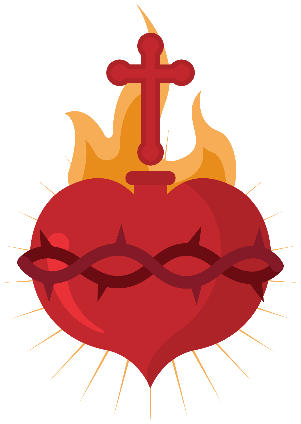 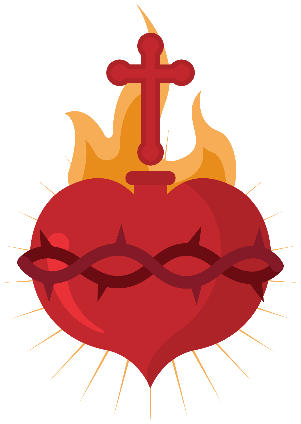 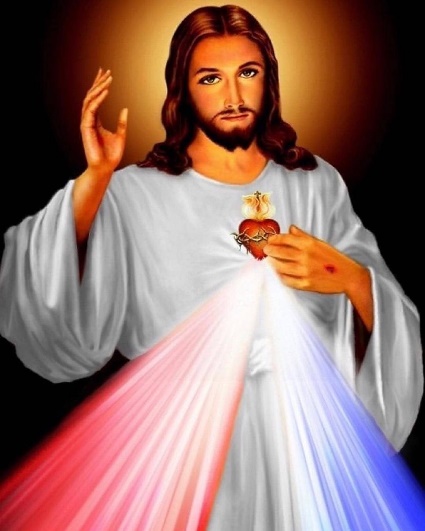 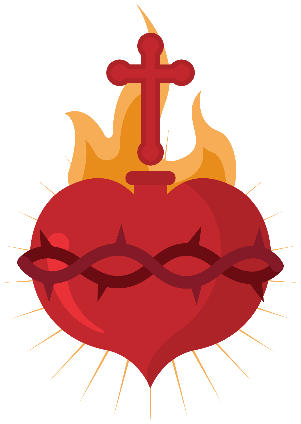 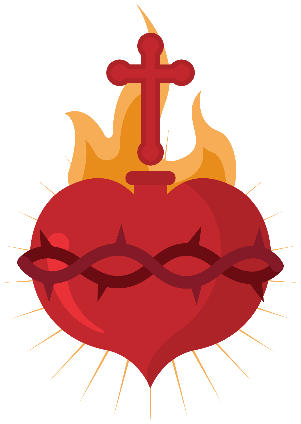 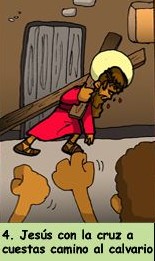 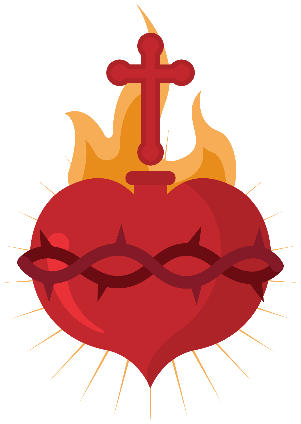 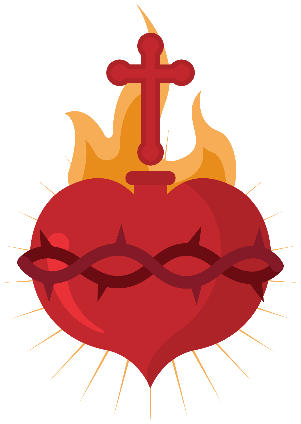 Por Su dolorosa Pasión
R. Ten misericordia de nosotros y del mundo entero
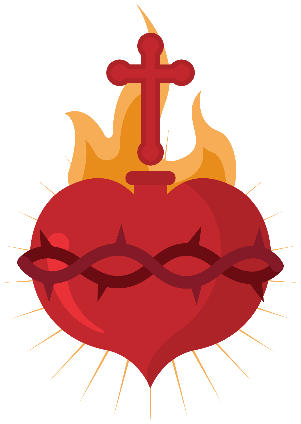 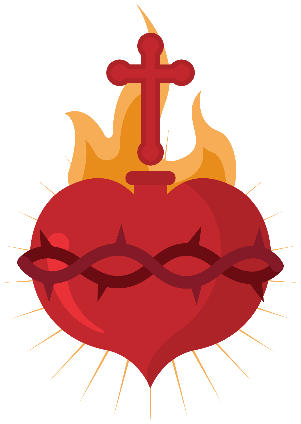 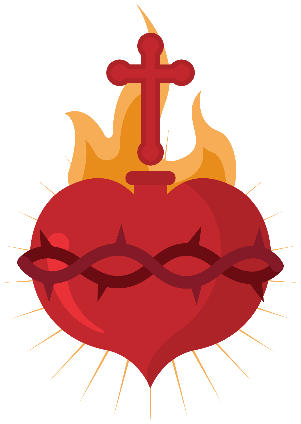 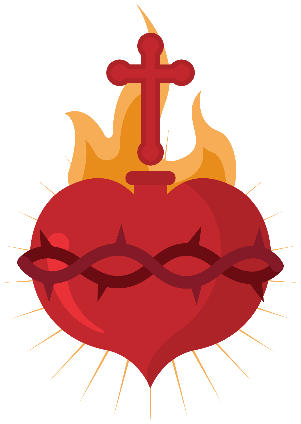 Padre eterno, yo te ofrezco el Cuerpo, la Sangre, el Alma y la Divinidad de tu Amadísimo Hijo, Nuestro Señor Jesucristo, 

R.- Para el perdón de nuestros pecados y los del mundo entero
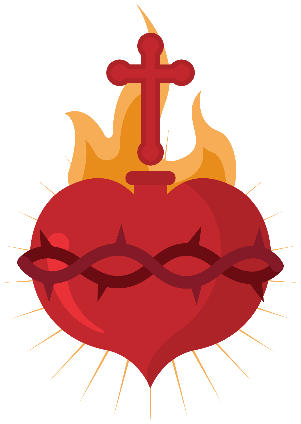 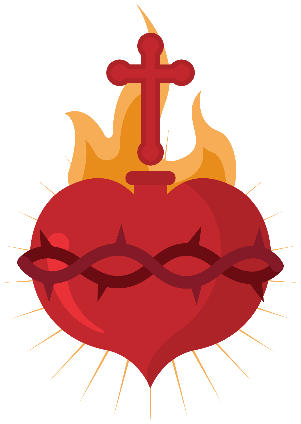 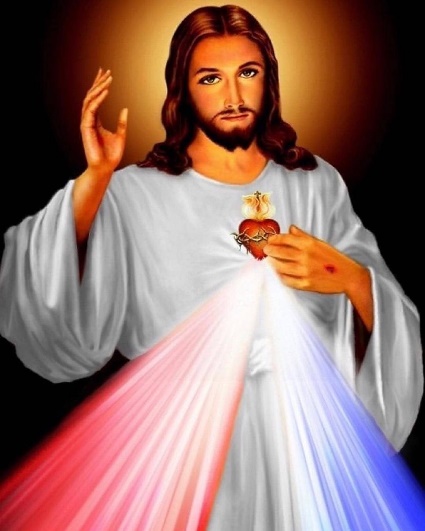 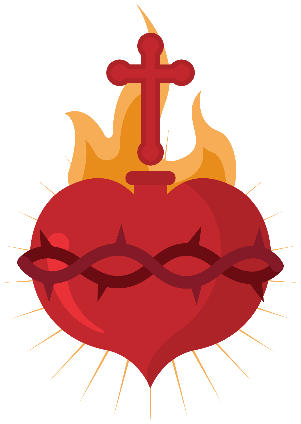 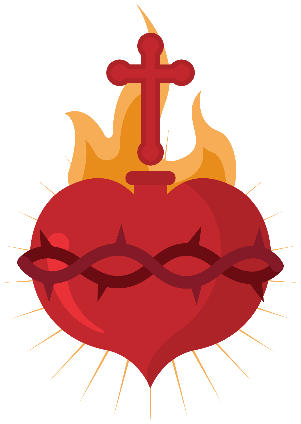 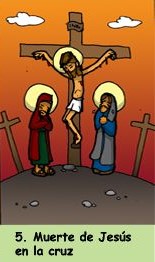 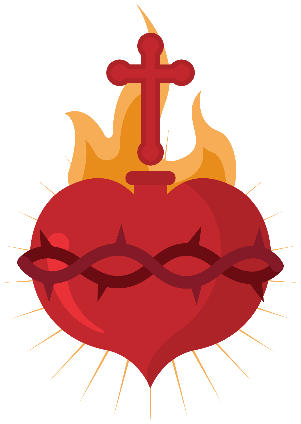 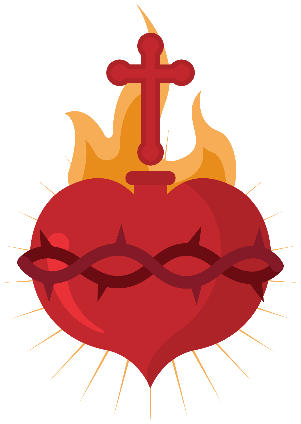 Por Su dolorosa Pasión
R. Ten misericordia de nosotros y del mundo entero
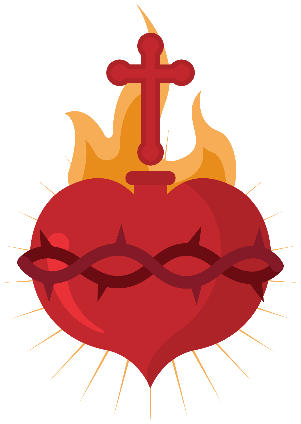 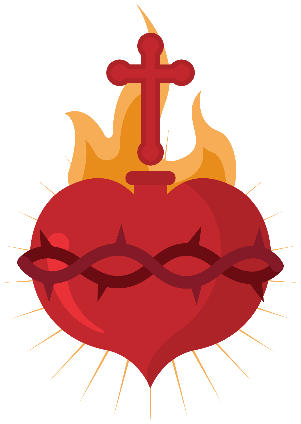 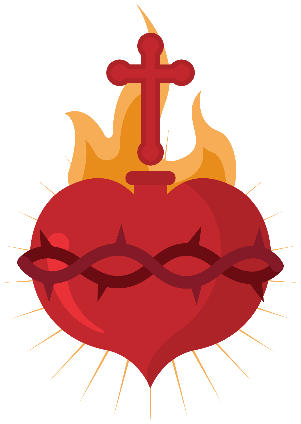 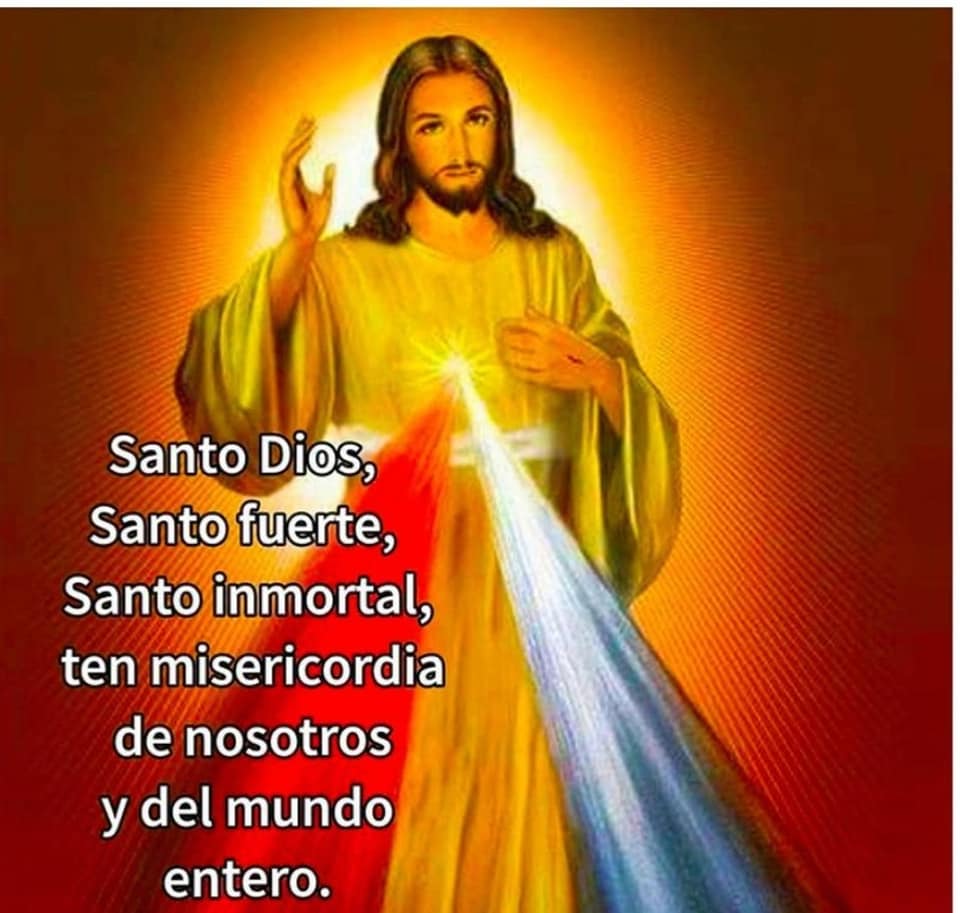 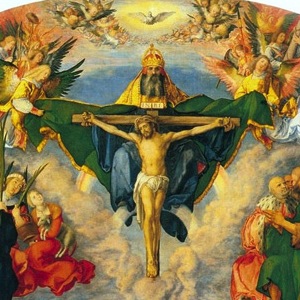 En nombre del Padre, del Hijo, y del Espíritu Santo. Amen.